Yahudiliğin kutsal metinleri
Yahudiliğin kutsal metinleri, yazılı ve sözlü olmak üzere iki kısma ayrılmaktadır. Yazılı kutsal metinler, Türkçe’de Eski Ahit olarak bilinen Tanah adıyla anılmaktadır. Tanah; Tora (Tevrat), Neviim (Peygamberler) ve Ketuvim (Kitaplar) bölümlerinden oluşmaktadır. Bunlardan Tora’nın Hz. Musa’ya  verildiğine inanılmaktadır. Tora, âlemin yaratılışından Hz. Musa’nın ölümüne kadar olan olayları ve Tanrının Hz. Musa’ya gönderdiği dinî kanunları içermektedir. Tanah’ın diğer iki bölümü olan Neviim ve Ketuvim’de ise İsrailoğullarının Hz. Musa’dan sonraki tarihleri ile diğer İsrail peygamberlerine gönderilen vahiyler yer almaktadır. Davud’a atfedilen Mezmurlar (Arapçası Zebur) Ketuvim bölümündedir. Yahudiler bütün bu kitapların Tanrı tarafından vahyedildiğine inanmaktadırlar.
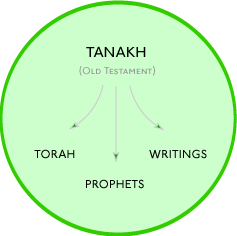 Tevrat
kitaplar
peygamberler
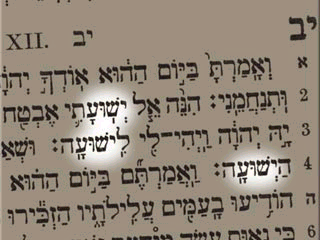 Tanah’dan İbranice bir metin
Sözlü metinler
Mişna
Talmud
Bunlara sözlü denmesinin nedeni, İslâm’ın kaynaklarından Hadisler gibi ilk zamanlar yazıya geçirilmeyip, şifahî olarak nakledilmeleridir. Daha sonra, kaybolmalarından korkulduğu için yazılı hale getirilmişlerdir.
Mişna’dan
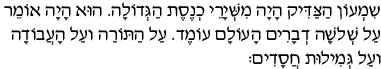 Dünya üç şey üzerinde durur: 
Tora, Dua, iyilik.
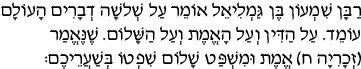 Dünya üç sütun üzerinde varlığını sürdürür:
Dürüstlük, Adalet, Barış
TORAH
Tekvin, Genesis, Bereshith (בראשית)
Çıkış, Exodus, Shemot (שמות)
Levililer, Leviticus, Vayikra (ויקרא)
Sayılar, Numbers, Bamidbar (במדבר)
Tesniye, Deuteronomy, Devarim (דברים)
Tanahı kim yazdı?
Who wrote the Scriptures? — Moses wrote his own book and the portion of Balaam1 and Job. Joshua wrote the book which bears his name and [the last] eight verses of the Pentateuch. Samuel wrote the book which bears his name and the Book of Judges and Ruth. David wrote the Book of Psalms, including in it the work of the elders, namely, Adam, Melchizedek, Abraham, Moses, Heman, Yeduthun, Asaph, and the three sons of Korah. Jeremiah wrote the book which bears his name, the Book of Kings, and Lamentations. Hezekiah and his colleagues wrote (Mnemonic YMSHK) Isaiah, Proverbs, the Song of Songs and Ecclesiastes. The Men of the Great Assembly wrote (Mnemonic KNDG) Ezekiel, the Twelve Minor Prophets, Daniel and the Scroll of Esther. Ezra wrote the book that bears his name and the genealogies of the Book of Chronicles up to his own time. This confirms the opinion of Rab, since Rab Judah has said in the name of Rab: Ezra did not leave Babylon to go up to Eretz Yisrael until he had written his own genealogy. Who then finished it [the Book of Chronicles]? — Nehemiah the son of Hachaliah.
Tekvin
Yaratılış Kitabı bize evrenin ve insanın yaratılışını, günahın ve dünyada çekilen acıların başlangıcını, Tanrı'nın insanlığa yaklaşım biçimini anlatmak­tadır. Yaratılış Kitabı'nı iki ana bölüme ayırabiliriz:
 1-11 bölümleri, dünyanın yaratılışı ve ilk insanların öyküsüdür. Adem'le Havva'nın, Kayin'le Habil'in, Nuh'un, Tufan'ın, Babil Kulesi'nin öy­küsünü içerir.
 12-50 bölümleri, İsrailliler'in ilk atalarının öyküsüdür. Önce imanı ve Tanrı'ya itaatiyle bilinen İbrahim'den söz eder. Bunu İbrahim'in oğlu İshak'ın, torunu Yakup'un ve Yakup'un on iki oğlunun öyküsü izler. Bun­lardan Yusuf'un öyküsüyle, Yakup ve oğullarını Mısır'da yaşamaya sü­rükleyen olayların öyküsü özel bir yer tutar.
Kitap insanın öyküsünü anlatmakla birlikte konunun odağında Tanrı var­dır. Her şeyi yaratan, günahlıyı yargılayıp cezalandıran, halkına yardım ve öncülük eden hep O'dur. Kitap Tanrı'ya iman eden kişilerin öyküsünü kayda geçirmek ve sonraki kuşakların aynı imanı sürdürmelerini sağlamak için ya­zıldı.
Geleneksel kanıya göre Yaratılış, Mısır'dan Çıkış, Levililer, Çölde Sayım ve Yasanın Tekrarı kitaplarının yazarı Musa'dır. Bu beş kitap İbranice "Tora" diye bilinir. Türkçe Tevrat sözcüğü de Tora'dan geliyor.

Ana Hatlar
1:1-2:25       Evrenin ve insanın yaratılışı
3:1-24          Günahın ve acı çekmenin başlangıcı
4:1 -5:32      Adem 'den Nuh 'a
6:1-10:32     Nuh ve Tufan
11:1-9          Babil Kulesi
11:10-32      Şam'dan İbrahim'e
12:1-35:29   İlk atalar: İbrahim, İshak, Yakup
36:1-43        Esav'ın soyu
37:1-45:28   Yusuf'la kardeşleri
46:1-50:26   İsrailliler Mısır'da
ÇIKIŞ
Mısır'dan Çıkış Kitabı, İsrail halkının yaklaşık 3 500 yıl önce köle olduklarını Mısır'dan ayrılmalarını anlatır. Kitap dört ana bölüme ayrılabilir:
 
1. İsrailliler'in kölelikten kurtulması.
2. Sina Dağı'na yaptıkları yolculuk.
3. Tanrı’nın Sina Dağı'nda halkıyla yaptığı antlaşma. (Bu antlaşma yaşamlarına ışık tutacak ahlaksal, sosyal ve dinsel yasa­ları içermekteydi.)
4. Tapınma yerinin yapımı, döşenmesi, Tanrı'ya tapınma, kahinlerle ilgili yasalar.
 
 Kitap, her şeyden önce Tanrı'nın halkını kölelikten kurtarıp geleceğe umut­la bakan bir ulus kılmak için neler yaptığını anlatır.
         Kitabın odağındaki kişi, Tanrı'nın halkını Mısır'dan çıkarmaya öncülük etsin diye seçtiği Musa'dır. 20. bölümde geçen On Buyruk kitabın en iyi bili­nen konularındandır.
 
Ana Hatlar
1:1-15:21           İsrailliler'in Mısır'dan kurtulması
a. 1:1-22             Mısır'da kölelik
b. 2:1-4:31          Musa'nın doğumu ve gençlik yılları
c. 5:1-11:10        Musa'yla Harun'un firavuna meydan okuması 
ç. 12:1-15:21      Fısıh kurbanı ve Mısır'dan çıkış
15:22-18:27        Kızıldeniz'den Sina Dağı'na göç 
19:1-24:18          Sina Dağı'nda yapılan antlaşma 
25:1-40:38          Buluşma Çadırı'yla tapınma kuralları
LEVİLİLER
 
 
Levililer Kitabı eski İsrail'deki tapınma düzeni ve bunu yöneten Levi oyma­ğından gelen kâhinlerle ilgili kuralları içerir
Kitap temel olarak Tanrı'nın kutsallığı ve İsrail halkının kutsal Tanrıyla ilişkisini sürdürmek için nasıl yaşayıp tapınması gerektiği konusuna açıklık getirir. Kitabın en çok bilinen ayetlerinden biri, İsa'nın ikinci büyük buyruk olarak söylediği 19:18 ayetindeki ''Komşunu kendin gibi seveceksin" sözleridir.
 
Ana Hatlar 
1:1-7:38              Sunu ve kurbanlarla ilgili yasalar
8:1-10:20            Harun'la oğullarının kâhin olarak atanması
11:1-15:33          Dinsel açıdan kirli ve temiz sayılmayla ilgili yasalar
16:1-34               Günahları Bağışlatma Günü
17:1-27:34          Kutsallık ve tapınmayla ilgili yasalar
(SAYILAR) ÇÖLDE SAYIM
 
 
GİRİŞ
 
Çölde Sayım Kitabı, İsrail halkının Sina Dağı'ndan göç edip Tanrı'nın vaat ettiği Kenan topraklarının doğu sınırına ulaşana dek başlarından geçen olay­ları anlatır. Kitap adını Musa'nın Sina Dağı'nda, göç etmeden önce yaptığı sayımdan almıştır. Musa bir kuşak sonra Moav'da, Şeria Irmağı'nın doğusun­da İsrail halkı arasında bir kez daha sayım yaptı. Bu iki sayım arasında İsrail­liler Kenan topraklarının güney sınırında olan Kadeş-Barnea'ya dek ilerledi­ler. Ne var ki, oradan vaat edilen ülkeye imansızlıklarından ötürü giremediler. Kırk yıl kadar dolaştıktan sonra, Şeria Irmağı'nın doğu bölgesine gittiler. Ke­nan topraklarına girmek için ırmağın karşı yakasına geçmeye hazırlandılar. 
Çölde Sayım Kitabı sık sık cesaretsizliğe düşen, sıkıntılardan korkan ve ya­kınan halkın başından geçen olayları anlatır. Halk Tanrı'ya ve Tanrı'nın on­lara önder atadığı Musa'ya karşı başkaldırıp durdu. Bu kitap halkın itaatsiz­liğine karşın, Tanrı'nın sadakatini ve sürekli kayırıcılığını vurguluyor; bazen sabırsız olmuşsa da Musa'nın Tanrısı'na ve halkına adanmışlığını açıkça dile getiriyor.
Kitap ayrıca hem Sina Dağı'nda, hem de Kenan sınırında Tanrı'nın Musa aracılığıyla verdiği yasaları içerir.
Ana Hatlar 
1:1-9:14              İsrailliler Sina Dağı'ndan göç etmeye hazırlanıyor
a. 1:1-4:49          Birinci sayım
b. 5:1-8:26          Çeşitli yasalar, kurallar
c. 9:1-14              İkinci Fısıh Bayramı
9:15-21:35          Sina Dağı 'ndan Moav'a
22:1-32:42          Moav'da geçen olaylar
33:1-49               Mısır'dan Moav'a yolculuğun özeti
33:50-36:13        Şeria Irmağı'nın karşı yakasına geçmeden verilen kurallar
YASANIN TEKRARI



İsrail halkı Kenan topraklarına girmeden önce Moav'da konakladı. Bu ki­tap Musa'nın halka birkaç kez seslenişini içerir.
Eski çeviride Tesniye diye bilinen Yasanın Tekrarı Kitabı'nda yazılan önem­li konular şunlardır:
1. Musa son kırk yılın önemli olaylarını anımsatıyor. Çölde dolandıkları sürece Tanrı'nın İsrail halkını nasıl kayırdığını anımsamalarını, Tanrı' ya itaatli ve sadık olmalarını diliyor.
2. Musa On Buyruk'u tekrarlıyor. İlk buyruğun önemini vurguluyor. Yal­nız ve yalnız Tanrı’ya adanmaları için halka sesleniyor. Vaat edilen Ke­nan topraklarında İsrail halkına yön verecek çeşitli kural, ilke ve buyruk­ları yeniden açıklıyor. Bu yüzden kitaba "Yasanın Tekrarı" adı verildi.
3. Musa halka Tanrı'nın onlarla yaptığı antlaşmanın anlamını anımsatı­yor, bu antlaşmaya bağlı kalmalarını istiyor.
4. Yeşu Musa'dan sonra halkın önderliğine atanıyor. Tanrı'nın sadakati­ni hatırlatan bir ezgi okuyup İsrail oymaklarını kutsadıktan sonra Musa Moav'da, Şeria Irmağı 'nın doğu kesiminde ölüyor.
Bu kitabın en önemli konusu şudur: Tanrı sevdiği ve seçtiği halkını kurtar­dı ve kutsadı. Halk bunu unutmamalı, Tanrı'nın bereketlerine kavuşmak için O'nu sevmeli ve itaat etmelidir.
Bu kitabın teması 6:4-5 ayetlerinde özetlenir. İsa'nın en büyük buyruk diye nitelediği bu ayetler şöyle der:
"Dinle, ey İsrail! Tanrımız RAB tek RAB'dir. Tanrınız RAB'bi bütün yüreğinizle, bütün canınızla, bütün gücünüzle seveceksiniz."
Ana Hatlar
1:1-4:49              Musa'nın halka seslenişi
5:1-26:19            Musa yasaları, buyrukları tekrarlıyor
27:1-28:68          Bereket ve lanet
29:1-30:20          Antlaşma yeniden yapılıyor
31:1-33:29          Musa'nın son sözleri
34:1-12               Musa'nın ölümü
NEVİİM
Yeşu, Yehoshua (יהושע) 
Hakimler, Shoftim שופטים) )
I ve II. Samuel, Sh'muelשמואל) )
I ve II. Krallar, Melakhim מלכים) )
İşaya, Yeshayahu (ישעיהו )
Yeremya, Yirmiyahu ירמיהו)  )
Ezekiel, Yekhezkel (יחזקאל) 
Oniki Küçük Peygamber, Tre Asar (תרי עשר) )
ONİKİ KÜÇÜK PEYGAMBER

A. Hosea, Hoshea (הושע)
B. Yoel, Yoel (יואל)
C. Amos  Amos (עמוס)
D. Obadiah, Ovadyah (עבדיה)
E. Yunus, Yonah (יונה)
F. Mika, Mikhah (מיכה)
G. Nahum, Nahum (נחום)
H. Habakkuk, Havakuk (חבקוק)
I. Sefenya, Tsefanya (צפניה)
J. Haggay, Khagay (חגי)
K. Zekeriya, Zekharyah (זכריה)
L. Malaki, Malakhi (מלאכי)
KETUVİİM
Psalms, Ps—Tehillim (תהלים)
Proverbs, Pr—Mishlei (משלי)
Job, Jb—Iyyov (איוב)
Song of Songs, So—Shir ha-Shirim (שיר השירים)
Ruth, Ru—Rut (רות)
Lamentations, La—Eikhah (איכה), also called Kinot (קינות)
Ecclesiastes, Ec—Kohelet (קהלת)
Esther, Es—Ester (אסתר)
Daniel, Dn—Daniel (דניאל)
Ezra, Ea, includes Nehemiah, Ne—Ezra (עזרא), includes Nehemiah (נחמיה)
Chronicles, includes First and Second, 1Ch–2Ch—Divrei ha-Yamim (דברי הימים), also called Divrei (דברי)
İçeriğine göre kitaplar
1- Yasa kitapları: Yahudiler'in “Tora” diye tanımladığı bu kitaplar, Kutsal Kitap'ın ilk beş kitabıdır. Genelde Musa'nın beş kitabı olarak bilinir. Bunlar, Kutsal Kitap'ta ki sırasıyla: Yaratılış, Mısır'dan Çıkış, Levililer, Çölde Sayım ve Yasa'nın Tekrarı'dır.2- Tarihsel Kitaplar, Peygamberlerin KitaplarıYeşu, Hakimler, Rut, 1 ve 2. Samuel, 1 ve 2. Krallar, 1 ve 2. Tarihler, Ezra, Nehemya, Ester.3- Özdeyiş ve Şiirsel kitaplar. Eyüp, Zebur (Mezmurlar), Süleyman'nın Özdeyişleri, Vaiz, Ezgiler Ezgisi.4- Peygamberlik Kitaplarıİşaya, Yeremya, Ağıtlar, Hezekiel, Daniel, Hoşea, Yoel, Amos, Ovadya, Yunus, Mika, Nahum, Habakkuk, Sefanya, Hagay, Zekeriya ve Malaki.
YEŞU
Bu kitap Musa'nın yerine geçen Yeşu'nun önderliğinde çoğu Kenan toprakla­rının İsrailliler tarafından ele geçirilişinin tarihidir. Kitapta sözü edilen önemli olaylar arasında Şeria Irmağı'nın geçilmesi, Eriha'nın düşüşü, Ay Kenti'nin ele geçirilmesi, Tanrı ile İsrail arasındaki antlaşmanın yenilenmesi sayılabilir.
Kitabın iyi bilinen ayetlerinden biri 24:15'tir. Yeşu bu ayette şöyle diyor: "Kime kulluk edeceksiniz, bugün karar verin. Ben ve ev halkım RAB'be kulluk edeceğiz."
 Ana Hatlar1:1-12:24            Kenan topraklarının ele geçirilmesi 
13:1-21:45          Toprakların bölüştürülmesi
a.13:1-33            Şeria Irmağı 'nın doğusundaki topraklar
b.14:1-19:51       Şeria Irmağı'nın batısındaki topraklar
c.20:1-9               Sığınak kentler
ç.21:1-45             Levililer'e ayrılan kentler
22:1 -34              Doğuda yerleşen oymakların kendi topraklarına dönmesi
23:1-16               Yeşu'nun veda konuşması
24:1-33               Antlaşmanın Şekem'de yenilenmesi
HAKİMLER
Hakimler Kitabı, İsrail halkının çoğu Kenan topraklarını ele geçirdiği tarihle İsrail krallığının kurulduğu tarih arasında kalan düzensiz dönemin olaylarından oluşur. Bu olaylar ''Hakimler'' diye adlandırılan, halkın önderlerinden oluşan kahramanların yaptıklarını yansıtır.Kitabın önemli bir bildirisi vardır: İsrail halkının uyakta kalması Tanrı'ya itaatlerine bağlıdır; itaatsizlikleriyse hep felaket getirmiştir. Ama Tanrı tövbe edip kendisine yönelen halkı her zaman kurtarmaya hazırdır.
Ana Hatlar1:1-2:9             Yeşu'nun ölümüne dek geçen olaylar 2:10-16:31        İsrail'in hakimleri17:1-21:25        Değişik olaylar
RUT
Rut’un öyküsü, hakimler zamanında hüküm süren şiddet döneminde geçer. Rut, Tanrı halkından sayılmayan Moavlılar'dandı. Kıtlık sonucu Moav'a yerleşen bir İsrailliyle evlenir. Kocası ölünce Rut, görülmemiş bir sadakatle İsrailli kaynanası Naomi'ye, derin bir adanma duygusuyla da İsrail'in Tanrısı'na bağlanır. Sonunda kocasının akrabalarından biriyle evlenerek İsrail'in en büyük kralı Davut'un dedesinin annesi olur.Hakimler Kitabı'ndaki olaylar Tanrı'ya itaat etmeyen İsrailliler'in başına gelen felaketleri yansıtır. Rut'un öyküsü ise İsrail'in Tanrısı'na dönen bir  yabancının aldığı bereketleri sergiler.
Ana Hatlar1:1-22               Naomi'nin Rut'la birlikte Beytlehem'e dönüşü 2:1-3:18            Rut'la Boaz'ın karşılaşması4:1-22               Boaz'ın Rut'la evlenmesi
I. SAMUEL
Bu kitap adını, ilk bölümlerinde konu edilen Peygamber Samuel'den alır. İsrail'in "Hakimler" döneminden krallığa geçiş olaylarını konu eder. İsrail yönetiminde meydana gelen bu değişiklik üç kişinin çevresinde yoğunlaşır: Hakimlerin sonuncusu Samuel, İsrail’in ilk kralı Saul ve Davut.
Bu kitabın konusu Eski Antlaşmanın öbür kitaplarındaki gibi, Tanrıya bağlılığın başarıyı, Tanrıya itaatsizliğin yıkımı getireceğinin vurgulanmasıdır. Bu konu Kâhin Eli'ye 2:30 ayetinde açıklanmıştır: "Beni onurlandıranı ben de onurlandırırım. Ama beni saymayan küçük düşürülecek."
Kitapta krallığın kuruluşuyla ilgili değişik tepkilerden söz edilir. Rab'bin kendisi İsrail'in kralı olarak bilinirdi. Halkın bir kral istemesi karşısında Rab yine de onlar için bir kral seçti. Ama gerçek şu ki, kralda halk da Tanrı'nın yönetimi altında yaşıyordu (2:7-10). Yoksul zengin, bütün halkın hakları Tanrı'nın Yasası uyarınca eşit bir şekilde korunuyordu.
1. ve 2. Samuel kitapları Septuaginta'da 1. ve 2. Krallar diye bilinir.
Ana Hatlar
1:1-7:17             Hakim olarak Samuel
8:1-10:27           Saul'un kral oluşu11:1-15:35         Kral Saul'un ilk yılları16:1-30:31         Davut ile Saul31:1-13              Saul'la oğullarının ölümü
II: SAMUEL
1.Samuel'in devamı olan 2. Samuel Kitabı Kral Davut'un krallığının bir tarihçesidir. Davut önce Yahuda oymağının (1-4 bölümleri), sonra bütün İs­rail'in kralı oldu (5-24 bö2. Samuel Kitabı Davut'un krallığını pekiştirmek ve birliği sağlamak için içte ve dışta düşmanlarıyla nasıl bir mücadeleye giriştiğini canlı bir şekilde anlatır. Ayrıca Tanrı'nın Davut'la yaptığı antlaşmayı ve Davut'un yerine tah­ta kimin geçeceğini anlatır.
lümleri).
Davut imanlı, Tanrı'ya bağlı ve halkın saygısını kolayca kazanan biri ola­rak tanıtılıyor bu kitapta. Bazen de acımasız, bencil duygularına kapılıp gü­nah işleyen biri olarak da tanıtılıyor. Ama Rab'bin Peygamberi Natan güna­hını ortaya çıkarınca, itiraf etti ve Tanrı'nın ona vereceği cezayı kabul etti.
Davut'un yaşamı ve başarıları İsrail halkını o denli çok etkiledi ki, kendi­sinden sonra halk sıkıntıya düştüğünde onun soyundan gelecek ve ona benze­yecek bir kral için özlem duydu.
Ana Hatlar
1:1-4:12            Davut'un Yahuda krallığı 
5:1-24:25          Davut'un bütün İsrail krallığı
a.5:1-10:19       İlk yıllar
b.11:1-12:25      Davut'la Bat-Şeva olayı
c.12:26-20:26    Sıkıntılar ve zorluklar
ç.21:1-24:25      Son yıllar
I: Krallar
İsrail'de Samuel kitaplarıyla başlayan krallığın tarihine 1. Krallar Kitabı'nda devam edilir. Kitabı üç bölüme ayırabiliriz:
1.Süleyman'ın İsrail Kralı olması, babası Davut'un ölümü.
2.Süleyman'ın krallığı ve yaptığı işler, özellikle Kudüs'de yaptırdığı tapınak.
3.Krallığın kuzey (İsrail) ve güney (Yahuda) krallığı olarak ikiye bölünme­si ve İ.Ö. 9. yüzyılın ortalarına kadar krallıkları yöneten kralların tarihi.
1. ve 2. Krallar kitaplarında her kral Tanrı'ya bağlı olup olmamasına göre değerlendiriliyor, ulusal başarı bu bağlılığa dayanıyor, putperestlikle sadakat­sizlik felaketin öncüsü olarak görülüyor. Kuzey kralları zorluklar karşısında Tanrı'ya bağlı kalmayıp başarısız olurken, güney kralları yer yer daha başarı­lı olur.
Kitaplardaki önemli olaylardan biri Rab'bin yürekli peygamberlerinin hal­kı putlara tapmamaları ve Tanrı'ya itaatsizlik etmemeleri için uyarmalarıdır. Özellikle İlyas'ın, Baal'ın peygamberleriyle yaptığı savaşımın öyküsü büyük önem taşır (18. bölüm).
1. ve 2. Krallar kitapları Septuaginta'da 3. ve 4. Krallar diye bilinir.
 
Ana Hatlar
1:1-2:12            Davut'un krallığının sonu
2:13-46             Süleyman'ın kral olması
3:1-11:43          Süleyman'ın krallığı
a.3:1-4:34         Krallığın ilk yılları
b.5:1-8:66         Tapınağın yapımı
c.9:1-11:43        Krallığın son yılları
12:1-22:53        Bölünen krallıklar
a.12:1-14:20      Kuzeydeki oymakların ayaklanması
b.14:21-16:34    Yahuda ve İsrail krallıkları
c.17:1-19:21      Peygamber İlyas
ç.20:1-22:40      İsrail Kralı Ahav
d.22:41-53         Yahuda Kralı Yehoşafat'la İsrail Kralı Ahazya
II. Krallar
2. Krallar Kitabı İsrail ve Yahuda krallıklarının tarihine 1. Krallar Kitabı'nda kaldığı yerden devam eder. Kitap iki bölüme ayrılabilir:
1.İki krallığın tarihi, İ.Ö. 9. yüzyıl ortalarından Samiriye'nin düşüşü ve İs­rail (kuzey krallığı) halkının Asur'a sürgün edilmesine kadar (İ.Ö.722).
2.Yahuda krallığının tarihi, İsrail krallığının yıkılışından Babil Kralı Nebukadnessar'ın Kudüs'i ele geçirip yıkmasına, Yahuda halkını Babil’e sürmesine kadar (İ.Ö. 586). Kitap Babil yönetimindeki Yahuda Va­lisi Gedalya'nın öldürülmesiyle ve Yahuda Kralı Yehoyakin'in Babil'deki tutukevinden salıverilmesi haberiyle son buluyor.
   Bu ulusal felaketler Yahuda ve İsrail krallarının ve halklarının sadakatsizliği yüzünden yaşanmaktadır. Kudüs'in yıkılışıyla Yahudalılar’dan birçok kişinin sürgüne gitmesi İsrail tarihinde büyük dönüm noktalarından biridir.
   2. Krallar Kitabı'nda en önemli iki peygamber İlyas'ın yerine geçen Elişa ve İşaya'dır.
Ana Hatlar
1:1-17:41          Bölünen krallıklar
a.1:1-8:15         Peygamber Elişa
b.8:16-17:4       Yahuda ve İsrail kralları
c.17:5-41           Samiriye'nin düşüşü
18:1-25:30        Yahuda krallığı
a.18:1-21:26      Hizkiya'dan Yoşiya'ya
b.22:1-23:30      Yoşiya'nın krallığı
c.23:31-24:20    Yahuda'nın son kralları
ç.25:1-30           Kudüs'in düşüşü
I. TARİHLER
Tarihler diye bilinen kitaplar Samuel ve Krallar kitaplarında geçen olayların başka bir görüş açısından tekrarıdır. Tarihler kitaplarında İsrail'in krallık tarihinin öyküsü gerisinde önemli bir amaç vardır:
İsrail ve Yahuda üzerine gelen felaketlere karşın Tanrı kendi halkına olan vaatlerini koruyor ve onları reddetmiyor.
1.Tarihler Kitabı'nın baş kısmı Adem'den Davut'a kadarki tarihi soyağacı biçiminde özetler (1-9 bölümleri). Kitabın ikinci kısmı (10-29 bölümleri) Davut'un krallığını, özellikle tapınağın Kudüs'de inşası için yaptığı hazırlıkları vurgular.
Ana Hatlar
1:1-9:44         Soy listeleri
10:1-14           Saul'un ölümü
11:1-29:30      Davut'un krallığı
a.11:1-22:1      Zorluklar ve    		            başarılar
b.22:2-29:30      Tapınağı kurma hazırlıkları
II. TARİHLER
1.Tarihlerin devamı olan 2. Tarihler Kral Süleyman'ın yaptığı işleri ve dönemindeki olayları anlatır. Yarovam önderliğindeki kuzey oymakları Kral Süleyman'ın yerine geçen oğlu Rehavam'a karşı ayaklanır ve krallık ikiye bölünür. İ.Ö. 586 yılında Kudüs’ün düşüşüne ve Babil sürgününe dek olaylar güneydeki Yahuda krallığı etrafında gelişir. Kitap Pers Kralı Koreş'in Yahudilerin Babil’den Kudüs’e dönmelerine izin vermesiyle son bulur.Ana Hatlar
1:1-9:31        Süleyman'ın krallığı
a. 1:1-17        İlk yıllar
b.2:1-7:10     Tapınak kuruluyor 
c. 7:11-9:31    Son yıllar   10:1-19          Kuzeydeki kabilelerin başkaldırısı
11:1-36:12       Yahuda kralları
36:13-21         Kudüs'in düşüşü
36:22-23        Pers Kralı Koreş'in duyurusu
EZRA
Ezra Kitabı Tarihler kitaplarının devamıdır. İ.Ö. 538 yıllarında Babil'den dönen ve Kudüs'de tapınmayı yeniden başlatan Yahudilerin yaptıklarını açıklıyor. Bu yapılanlar şu aşamalardan geçti: 
1-Pers Kralı Koreş'in buyruğu uyarınca ilk kesim Yahudi sürgünler Babil’den dönüyor.
2-Tapınak yeniden kuruluyor ve adanıyor. Kudüs'de Tanrıya tapınma yeniden başlıyor.
 3-Yıllar sonra Yasa Bilgini Ezra önderliğinde başka bir Yahudi kesimi Kudüs'e dönüyor. Ezra İsrail'in kutsal yasası uyarınca halkın dinsel ve sosyal yaşamını düzene sokmasına yardım ediyor.Ana Hatlar
1:1-2:70    Sürgünden ilk dönenler
3:1-6:22    Tapınak yeniden kuruluyor ve adanıyor
7:1-10:44   Ezra öbür sürgünlerle dönüyor
NEHEMYA
Nehemya Kitabı'ndaki olaylar, İ.Ö. 5. yüzyılda yer alıyor. Bu dönemde Yahudiler'in çoğu
 Babil'de sürgündeydi. Nehemya Kitabı'nı dört bölüme ayırabiliriz:   1.Yahuda'yı yönetmesi için Pers Kralı'nın Nehemya'yı vali olarak Kudüs 'e göndermesi.
   2.Kudüs surlarının onarılması.
   3.Kutsal Yasa'nın Ezra tarafından yüksek sesle okunması ve halkın günahlarını itiraf etmesi.
   4.Nehemya'nın vali olarak yaptığı öbür etkinlikler. Kitapta geçen en önemli noktalardan biri Nehemya'nın Tanrı'ya derin bir bağlılık duyması ve sık sık O'na dua etmesidir.
Ana Hatlar
1:1-2:20            Nehemya'nın Kudüs'e dönüşü
3:1-7:73            Kudüs surlarının onarılması
8:1-10:39          Yasa Kitabı'nın okunması ve Antlaşma'nın yenilenmesi 
11:1-13:31        Nehemya'nın öbür etkinlikleri
ESTER
Ester Kitabı'nda anlatılan olaylar İ.Ö. 5. yüzyılın başlarında Pers Kralı olan Ahaşveroş'un kışlık sarayında geçer. Olayların merkezinde Ester adlı Yahudi kraliçe yer alır. Kraliçe Ester cesareti sayesinde İsrail halkının düşmanlarının tasarladığı büyük bir katliamdan kurtulmasına önayak olur. Ardından akrabası Mordekay kralın başbakanı olur. Kitap, Purim adlı Yahudi bayramının temelindeki olayları ve anlamını anlatır.

Ana Hatlar1:1-2:23            Ester kraliçe oluyor3:1-5:14            Haman'ın kötü planları6:1-7:10            Haman öldürülüyor8:1-10:33          Yahudiler düşmanlarını yenilgiye uğratıyor
EYÜP
Eyüp Kitabı büyük felakete uğrayan doğru bir adamın çektiği acılan anlatır. Eyüp bütün çocuklarını, malını mülkünü yitirir, korkunç bir hastalığa yakalanır. Kitap, Eyüp ve üç arkadaşının bu felaketlere karşı gösterdikleri tepkiyi karşılıklı üç konuşmayla açıklamaktadır. İnsanlara yaklaşımı tartışılan Tanrı'nın bizzat kendisi sonunda Eyüp'e görünüyor.
Arkadaşları Eyüp'ün çektiği acıyı geleneksel dini kavramlarla açıklıyor. Tanrı'nın her zaman iyiliği ödüllendirip kötülüğü cezalandırdığını varsayıyor Eyüp'ün günah işlediği için bu acıları çektiğini düşünüyorlar. Ama bu düşünce Eyüp'ün durumunu açıklamak için çok yetersiz kalıyor. Eyüp bu acımasız cezayı hak etmemiştir. Çünkü alışılmışın ötesinde iyi ve doğru bir insandır. Kendisi gibi birisinin başına bu denli kötülük gelmesine Tanrı'nın nasıl izin verdiğini anlayamıyor, Tanrı'ya cesurca meydan okuyor. İmanını yitirmiyor, ama Tanrı'nın önünde aklanıp yeniden iyi insan olarak onuruna kavuşmak istiyor.
Tanrı Eyüp'ün sorularına yanıt vermez, ama ilahi güç ve bilgeliğinin şiirselliğiyle imanına karşılık verir. O zaman Eyüp Tanrı'nın yücelik ve bilgeliğini kabul eder, öfkeli ve kaba sözlerden ötürü tövbe eder.
Kitap, sonuç olarak Eyüp'ün eski SAĞLIĞINA nasıl kavuştuğunu, hatta daha da zengin olduğunu anlatır. Tanrı Eyüp'ün çektiği acıların nedenini anlama­yan arkadaşlarını azarlar. Yalnız Eyüp Tanrı'nın üstünlüğünü sezebilmiştir.




Ana Hatlar1:1-2:13            Öndeyiş3:1-31:40          Eyüp ve üç arkadaşıa.3:1-26            Eyüp'ün yakınmasıb.4:1-14:22       İlk karşılıklı konuşmac.15:1-21:34      İkinci karşılıklı konuşmaç.22:1-27:23      Üçüncü karşılıklı konuşmad.28:1-28          Bilgeliğe övgüe.29:1-31:40      Eyüp'ün son söyledikleri32:1-37:24        Elihu'nun konuşması38:1-42:6          Tanrı'nın Eyüp'e yanıtı42:7-17             Sonsöz
MEZMURLAR
Mezmurlar (Zebur diye de bilinir) ilahi ve dua kitabıdır. Uzun bir süre içinde farklı yazarlar tarafından yazılmıştır. İsrailliler bu dua ve ilahileri kendi tapınmalarında kullanıyorlardı.
Bu ilahileri birkaç sınıfa ayırabiliriz: Övgü ve tapınma ilahileri, ağıtlar; yardım, korunma ve kurtuluş için edilen dualar; bağışlanmak için yalvarışlar; Tanrı'nın kutsamasına karşı şükran ilahileri; düşmanın cezalandırılması için dilekler. Bu dualar kişi ve ulus adına edilirdi. Bazıları kişinin en derin duygularını yansıtırken, bazıları da Tanrı halkının duygu ve gereksinimlerini dile getirir.
Mezmurlar şiir kitabıdır. İbrani şiirinin en belirgin özelliği paralelizmdir. Paralelizm birinci dizedeki konuyu ikinci ya da üçüncü dizelerde de farklı biçimlerde tekrarlamaktır. İkinci ve üçüncü dizeler aynı konuyu karşıt biçimde geliştirir, tasvir eder ya da doruğa ulaştırır.
9+10,34, 37,111,112,119 ve 145. mezmurlar akrostiş biçimde yazılmıştır, yani ayetler sırasıyla İbrani alfabesinin harfleriyle başlar.
SÜLEYMAN’IN MESELLERİ
Özdeyişler Kitabı deyimler ve özdeyişler biçiminde anlatılan ahlaksal ve dinsel öğretişlerin toplamıdır. Büyük bölümü günlük yaşamla ilgili konuları içerir. Kitap, "RAB korkusudur bilginin temeli" hatırlatmasıyla başlar (1:7). Sadece dinsel ahlak kurallarına dokunmakla kalmıyor, sağduyu ve örnek davranışlar üzerinde özellikle duruyor. Kitapta yer alan kısa deyimler, aklı ba­şında kişilerin hangi durumda nasıl davranacaklarına ilişkin sezgi ve öğütleri açıklar. Bunların kimileri aile, kimileri de iş ilişkileriyle ilgilidir; yine kimi­leri toplumsal ilişkiler içinde önemli yer tutan görgü kurallarıyla, kimileri de kişisel özdenetimle ilgilidir. Kitapta çokça söz edilen konular arasında alçak­gönüllülük, sabır, yoksulların hakkını gözetme ve dostlara sadakat anılabilir.
7 RAB korkusudur bilginin temeli.
Ahmaklarsa bilgeliği ve terbiyeyi küçümser.
  8 Oğlum, babanın uyarılarına kulak ver,
Annenin öğrettiklerinden ayrılma.
  9 Çünkü bunlar başın için sevimli bir çelenk,
Boynun için gerdanlık olacaktır.
  10 Oğlum, seni ayartmaya çalışan günahkârlara teslim olma.
  11 Şöyle diyebilirler:
"Bizimle gel,
Adam öldürmek için pusuya yatalım,
Zevk uğruna masum kişileri tuzağa düşürelim.
  12 Onları ölüler diyarı gibi diri diri,
Ölüm çukuruna inenler gibi
Bütünüyle yutalım.
  13 Bir sürü değerli mal ele geçirip
Evlerimizi ganimetle doldururuz.
  14 Gel, sen de bize katıl,
Tek bir kesemiz olacak."
  15 Oğlum, böyleleriyle gitme,
Onların tuttuğu yoldan uzak dur.
  16 Çünkü ayakları kötülüğe koşar,
Her an kan dökmeye hazırdırlar.
VAİZ (KOHELET)
Vaiz Kitabı insan ömrünün ne kadar kısa ve çelişkilerle dolu olduğunu, nedeni belirsiz haksızlık ve umutsuzluğu, sonuç olarak da yaşamın "boş" olduğunu içtenlikle anlatan bir vaizin düşüncelerine yer veriyor. Ama bu vaiz insanlığı gözeten Tanrı'nın yollarını anlamada güçlük çekti. Buna karşın çok çalışmayı ve Tanrı'nın bağışladıklarıyla mümkün olduğunca mutlu olmayı insanlara öğütledi.
Bu düşüncelerin çoğu olumsuz ve üzücü gözüküyor, ama bu kitabın Kutsal Kitap'ta bulunması Kutsal Kitap inancının böyle karamsarlık ve kuşkuları da dikkate alacak kadar çok boyutlu olduğunu göstermektedir. Birçokları Vaiz Kitabı'nın aynasında kendilerine bakarak teselli bulmakta ve bu düşünceleri yansıtan Kutsal Kitap'ın aynı zamanda yaşam kaynağı Tanrısal umudun derin anlamını da keşfetmektedirler.

Ana Hatlar1:1-2:26            Yaşamın anlamını araştırmak 3:1-22               Her şeyin zamanı var4:1-8:17            Yaşam her zaman güzel olmayabilir, bilgece yaşayın9:1-11:8            Gelecekte neler olacağını kimse bilmez11:9-12:14        Tanrı 'ya saygı duy ve itaat et
Her Şey Bomboş
1 Bunlar Kudüs'de krallık yapan Davut'un oğlu Derlemeci'nin sözleridir:
2 "Her şey boş, bomboş, bomboş!" diyor Derlemeci.
  3 Ne kazancı var insanın
Güneşin altında harcadığı onca emekten?
  4 Kuşaklar gelir, kuşaklar geçer,
Ama dünya sonsuza dek kalır.
  5 Güneş doğar, güneş batar,
Hep doğduğu yere koşar.
  6 Rüzgar güneye gider, kuzeye döner,
Döne döne eserek
Hep aynı yolu izler.
  7 Bütün ırmaklar denize akar,
Yine de deniz dolmaz.
Irmaklar hep çıktıkları yere döner.
  8 Her şey yorucu,
Sözcüklerle anlatılamayacak kadar.
Göz görmekle doymuyor,
Kulak işitmekle dolmuyor.
  9 Önce ne olduysa, yine olacak.
Önce ne yapıldıysa, yine yapılacak.
Güneşin altında yeni bir şey yok.
  10 Var mı kimsenin, "Bak bu yeni!" diyebileceği bir şey?
Her şey çoktan, bizden yıllar önce de vardı.
  11 Geçmiş kuşaklar anımsanmıyor,
Gelecek kuşaklar da kendilerinden sonra gelenlerce anımsanmayacak.

VAİZ, I. BAP
Neşideler Neşidesi
Ezgiler Ezgisi aşk şiirleridir. Büyük bir çoğunluğu iki sevgilinin, yani erkekle kadının, karşılıklı olarak söylediği şiirlerden oluşur. Kitap "Süleyman'ın Ezgiler Ezgisi" diye başladığına göre "Süleyman'ın Ezgisi'' olarak da bilinir.Yahudiler Ezgiler Ezgisi'ni Tanrı'yla halkı arasındaki ilişkiler olarak yorumlarken, Hıristiyanlar Mesih'le kilise arasındaki ilişkiler olarak görmüşlerdir.
İŞAYA
İşaya İbranice'de "Rab kurtarır" anlamına gelir. Kitabın adı olan bu ifade bir bakıma kitabın özetidir. Peygamber İşaya İ.Ö. 8. yüzyılın ikinci yarısında Kudüs'de yaşadı. Kitap üç ana bölüme ayrılabilir: 
1. 1-39 arasındaki bölümler güneydeki Yahuda krallığının güçlü komşusu Asur tarafından tehdit edildiği dönemi anlatıyor. İşaya, Yahuda'ya yö­nelen gerçek tehdidin Asur'un yenilmez gücü değil, halkın günahı, Tanrı'ya başkaldırmaları ve Yahuda halkının Tanrı'ya güvensizlikleri oldu­ğunu gördü. Peygamber çarpıcı söz ve davranışlarla Yahuda halkını doğruluğa ve adalete çağırmaktadır. Onları uyarır, Tanrı'ya kulak ver­mekte gecikirlerse, felaketlerin yakalarını bırakmayacağını söyler. İşaya, dünya çapında barışın sağlanacağı dönemi ve Davut'un soyundan gelecek olan örnek kralın gelişini de önceden bildirdi.
2. 40-55 arasındaki bölümler değişen tarihsel durumu yansıtır. Asurlular' dan sonra bölgede egemen güç haline gelen Babilliler İ.Ö. 586'da Kudüs'i ele geçirir ve halkını Babil'e sürgün eder. Peygamber, Tanrı'nın kendi halkını özgür kılıp Kudüs'e geri götüreceğini ve yeni bir yaşama kavuşturacağını müjdeler. Bu bölümlerde öne çıkan konu, Tanrı'nın tarihi yönlendiren Egemen Rab olduğu, halkının aracılığıyla öteki ulusları da bereketleyen tasarıları olduğudur.
3. 56-66 arasındaki bölümler sürgünden Kudüs'e dönenlere ve Tanrı'nın halkına verdiği sözleri yerine getireceğine dair güvence bekleyenle­re sesleniyor. Ayrıca doğruluk, adalet, Şabat Günü'ne uyulması ve dua konusunda kaygılar dile getiriliyor. Özet olarak kitap Tanrı'nın mutlak büyüklüğünü, üstünlüğünü vurguluyor. Bütün öbür ilahlar Rab'bin önünde sadece cansız putlar.
YEREMYA
Peygamber Yeremya İ.Ö. 7. yüzyılın sonuyla 6. yüzyılın başlarında yaşadı. Uzun hizmeti sırasında Tanrı'nın halkını uyardı, yaptıktarı günah ve putperestlik yüzünden başlarına gelecek büyük felaketi önceden bildirdi. Peygamberliğin yerine geldiğini -Kudüs'in Babil Kralı Nebukadnessar'ın eline geçtiğini, kentin ve tapınağın yıkıldığını, Yahuda Kralıyla birçok kişinin Babil'e sürgüne gittiğini gördü. Halkın sürgünden geri dönüp eski gönencine kavuşacağını da bildirdi.
Yeremya Kitabı aşağıdaki bölümlere ayrılabilir:
 1. Yeremya'nın çağrılışı.
 2. Kral Yoşiya, Yehoyakim, Yehoyakin ve Sidkiya döneminde Tanrı’nın Yahuda halkına verdiği uyarılar.
 3.Yeremya'nın yazmanı Baruk'un derlediği yazılarla Yeremya'nın peygamberlik sözleri ve yaşamından önemli kesitler.
 4. Tanrı'nın birçok ulusa ilişkin bildirileri.
 5. Kudüs'in düşüşü ve halkın Babil'e sürülmesi.
Yeremya çok duyarlı biriydi. Halkını seviyor, halkın başına gelecek yıkımları bildirmekten hoşlanmıyordu. Birçok bölümde Tanrı onu peygamber olarak atadığı için acı duyduğunu söylüyor. Tanrı'nın sözü onun yüreğinde ateş gi­biydi, onu söndüremiyordu.
Kitabın 31:31-34 ayetleri umut doludur. Yeni bir antlaşmanın olacağı bir gün gelecek. Öğreten olmadan, anımsatan olmadan halkın Tanrı sözünü ye­rine getireceği gün gelecek. Çünkü Tanrı sözü onların yürekleri üzerine yazı­lacak.
Yeremya’nın Mersiyeleri
Yeremyanın Mersiyeleri (Ağıtlar Kitabı) İ.Ö. 586'da Kudüs‘ün yıkılışı, sürgün ve bu yıkımın sonuçları üzerine yakılan beş ağıttan oluşmaktadır. Kitabın ilk dört bölümü akrostiş biçimde yazılmıştır. Ayetler sırasıyla İbrani alfabesinin harfleriyle başlar. Yalnız üçüncü bölümde üçer  ayet aynı harfle başlıyor. Kitap genellikle yas niteliği taşımakla birlikte, geleceğe umut ve Tanrı'ya güven de görülmektedir. Ağıtlar İ.Ö 586 yılında İsrailliler'in yaşadığı ulusal felaketin anısına her yıl tutulan yas ve oruç günlerinde tapınmada Yahudiler'ce kullanılır. 

Ana Hatlar1:1-22       Kudüs'in acıları2:1-22       Kudüs'in cezası3:1-66       Ceza ve umut4:1-22       Kudüs'in viraneye dönmesi5:1-22       Merhamet için edilen dua
HEZEKİEL
Peygamber Hezekiel İ.Ö. 586 yılında Kudüs'in düşüşünden önce ve sonra Babil'de sürgünde yaşadı. Sürgünde olanlara da, Kudüs halkına da seslendi Hezekiel. Bu kitabın altı temel noktası var:
   1.Tanrı'nın Hezekiel'i peygamber seçmesi.
   2.Tanrı'nın yargısı, gelecek felaket ve Kudüs'in düşüşüyle ilgili uyarılar.
   3.İsrail halkına baskı yapan ve onları yanlış yola sürükleyen uluslara karşı Tanrı'nın bildirileri.
   4.Kudüs'in düşüşünden sonra İsrail halkına teselli ve daha parlak bir gelecek için Tanrı'nın vaadi.
   5.Gog'a karşı söylenen peygamberlik sözleri.
   6.Yeni tapınak ve İsrail ulusunun eski gönencine kavuşmasıyla ilgili görüm.
Hezekiel içten bir imana sahipti. Görümler aracılığıyla Tanrı'dan aldığı birçok bildiriyi halka iletti. Bunu yaparken birçok canlı simgesel hareketlere başvurdu. Yüreğin değişmesinin önemini vurgulayan Hezekiel herkesin işlediği günahtan sorumlu olduğunu dile getiriyor. Buna karşın ulusun eski gönencine kavuşacağına inanıyor.
 
Ana Hatlar1:1-3:27            Hezekiel'in çağrılışı4:1-24:27          Kudüs'in yıkılacağına ilişkin bildiriler25:1-32:32        Tanrı'nın uluslara karşı yargısı33:1-37:28        Tanrı'nın kendi halkına vaadi38:1-39:29        Gog'a karşı söylenen peygamberlik sözleri40:1-48:35        Gelecekteki tapınak ve ülke ile ilgili görüm
DANİEL
Daniel Kitabı'nın iki temel noktası vardır:
1.Kitap, Babil Kralı Nebukadnessar tarafından sürgün edilen Daniel'le üç Yahudi genç arkadaşının büyük zorluklar karşısında Tanrıya nasıl sadık kaldıklarını anlatır. İmanları ve Tanrıya bağlılıkları sayesinde düşmanlarından üstün oldular. Bu olaylar hem Babil hem de Pers krallıkları döneminde gelişti.2.Daniel tarafından görülen görümler: Bu görümlerde Babil’den başlayarak birçok krallıkların yükselip düşeceği, Tanrı'ya karşı gelen baskıcı kralın yıkıma uğrayacağı, Tanrı'nın halkının zafere ulaşacağı açıklanıyor.
   Sonuç olarak kitap Tanrı'nın dünyasal krallara egemen olduğunu vurgular.

Ana Hatlar1:1-6:28            Daniel’le arkadaşları7:1-12:13          Daniel’in görümleria.7:1-28            Dört yaratıkb.8:1-9:27         Koçla tekec.10:1-11:45      Göksel haberciç.12:1-13           Zamanın sonu
HOŞEA
Efraim diye bilinen İsrail’in kuzey Krallığının başkenti Samiriye İ.Ö 722 yılında Asurlular tarafından ele geçirildi.Peygamber Hoşea  bu olaydan önceki sıkıntılı günlerde ortaya çıktı.  Özellikle putperestlik ve sadakatsizlik konusuna değindi. İsrail halkının Tanrı’ya sırt çevirip başka ilahlara yönelmesi zinayla özdeşleştiriliyor.Nitekim Hoşea Tanrı’yla İsrail halkı arasındaki ilişkileri sergilemek için Tanrı tarafından zina eden bir kadınla evlendirmeye yönlendiriyor. Karısı Gomer kendisine sadakatsizlik  ettiği gibi Tanrı’nın halkı da Rab’be sadakatsizlik ediyor. Bu yüzden Tanrı İsrail’i cezalandıracak. Ama sonunda Tanrı’nın sürekli sevgisi halkını yeniden kazanacak , onlarla ilişkisini düzeltecektir. Bu sevgi 11:18 ayetinde şöyle açıklanır: ''Nasıl vazgeçerim senden, ey Efraim? Nasıl teslim ederim seni, ey İsrail?... Yüreğim değişti içimde,alevlendi acıma duygularım.''
Ana hatlar:1:1-3:5                Hoşea’nın evliliği ve ailesi4:1-13:16            İsrailliler’ e karşı bildiriler14:1-9                 Tövbe ve vaat bildirisi
YOEL
Peygamber Yoel korkunç bir çekirge belasından ve İsrail'deki kuraklıktan söz etmektedir. Bu olayları Rab'bin gününün -adil iradesine karşı olanları cezalandıracağı zamanın- belirtisi olarak görmektedir. Rab'bin halkını eski haline döndürmek, kutsamak için verdiği sözü, tövbe etmeleri için yaptığı çağrıyı halka iletmektedir. Önemli bir nokta da Tanrı'nın Ruhu'nu kadın erkek, genç yaşlı herkese göndereceğine ilişkin verdiği sözdür. 
Yoel’in ne zaman yaşadığı ve kitabın ne zaman yazıldığı belli değildir. 

Ana Hatlar1:1-2:17    Çekirge belası 2:18-27     Halkını eski gönencine kavuşturmak için Rab'bin verdiği söz2:28-3:21  Rab'bin günü
Amos
Amos Kutsal Kitap'ta sözleri ayrıntılarıyla kaydedilen ilk peygamberdir. Yahudalı olmasına karşın, İ.Ö. 8. yüzyılın ortalarında daha çok İsrail'in kuzey krallığında yaşayan insanlara seslendi. Bu dönemde insanlar bolluk, güvenlik içinde yaşıyorlardı. Ne var ki, Amos bolluğun belirli zenginlerle sınırlı olduğunu, haksızlık ve yoksullara yapılan baskıyla beslendiğini gördü. Dinsel uygulamalar içten değildi; güvenlik görünüşte var, gerçekte yoktu. Amos cesaretle Tanrı'nın halkı cezalandıracağını duyurdu. "Doğruluk ırmak gibi sürekli aksın" diye çağrı yaptı, "belki RAB, Her Şeye Egemen Tanrı, Yusuf’un soyundan sağ kalanlara lütfeder" dedi (5:15).
Ana Hatlar
1:1-2:5      İsrail'in komşularının cezalandırılması
2:6-6:14    İsraillilerin cezalandırılması
7:1-9:15    Beş görüm
Ovadya
Kitap Babilliler'in İ.Ö. 586'da Kudüs'i ele geçirmesinden sonra yazıldı. Yahuda’nın düşmanı Esav soyundan gelen Edom’lular Kudüs’in düşmesine  sevinmekle kalmadılar, Yahuda'nın kötü durumunu kullanarak kenti yağmalayıp işgalcilere yardım ettiler. Ovadya İsrail'in öteki düşmanları tarafından Edom’un bozguna uğratılıp cezalandırılacağa ilişkin peygamberlik etti.
 
Ana Hatlar1-14           Edom'un cezalandırılması 15-21         Rab'bin günü
YUNUS
Yunus Kitabı Kutsal Kitap'taki öbür peygamberlik kitaplarından farklılık göstermektedir. Tanrı’nın buyruğuna uymamaya çalışan bir peygamberin başından geçen olayları anlatan bir öyküdür. Tanrı Yunus'a İsrail’in acımasız düşmanı, Asur'un başkenti Ninova'ya gitmesini buyurdu. Ama Yunus oraya gidip Tanrı'nın söylediklerini bildirmek istemedi. Çünkü Tanrı'nın onları yok etmeyeceğini biliyordu. Başına gelenlerden sonra isteksiz olarak Tanrı'ya itaat etti. Sonunda halka bildirdiği kötü son gerçekleşmeyince suratını astı. Kitap Tanrı'nın yarattıkları üzerindeki sınırsız gücünü göstermektedir. Ama Tanrı her şeyden önce cezalandıran, yok eden bir Tanrı olmaktan çok, halkının düşmanlarını bile bağışlayıp kurtaran, seven ve acıyan Tanrı olarak tanımlanmaktadır.

Ana Hatlar1:1-17       Yunus'un çağrılması ve itaatsizliği 2:1-10       Yunus'un duası ve kurtulması 3:1-10       Yunus'un Ninova'ya karşı bildirisi 4:1-11       Tanrı'nın Ninova'ya acıması
MİKA
Peygamber Mika, İşaya'yla aynı dönemde yaşadı. Yahuda'nın kırsal bir kentinde doğmuştu. Amos'un kuzey krallığına bildirdiği ulusal felaketin bir benzerinin aynı nedenle güney krallığı Yahuda'nın da başına geleceğinden emindi. Tanrı adaletsizlikten ötürü halkı cezalandıracaktı. Buna karşın Mika'nın peygamberliği geleceğe ilişkin açık ve net bir umut vaat ediyordu. Kitap Tanrı'nın yönetimindeki evrensel barışın altını çiziyor (4:1-4); yüce kralın Davut soyundan çıkacağını ve ulusa barış getireceğini bildiriyordu (5:2-5a). Ayrıca bir ayet de İsrail peygamberlerinin söylemek istediğini şöyle özetliyordu (6:8): "Adil davranmanızdan, sadakati sevmenizden ve alçakgönüllülükle yo­lunda yürümenizden başka Tanrınız RAB sizden ne istedi?"

Ana Hatlar1:1-3:12    Yahuda ve İsrail'in yargılanması4:1-5:15    Yenilenme ve barış6:1-7:20    Umut ve uyarı bildirisi
NAHUM
Nahum, İsraillilerin güçlü düşmanı Asur'un başkenti Ninova'nın düşüşünü önceden bildiren bir kitaptır. Ninova'nın İ.Ö. 612 yılında yıkılması, Tanrı'nın acımasız ve gururlu bir ulusu yargılaması olarak görülmektedir.

Ana Hatlar1:1-15       Ninova'nın yargılanması 2:1-3:19    Ninova'nın düşüş
Habakkuk
Peygamber Habakkuk İ.Ö. 7. yüzyılın sonlarına doğru, Babilliler'in Ortadoğu'da egemen olduğu dönemde yaşadı. Bu acımasız insanların zorbalığından çok derin rahatsızlık duyan Habakkuk Rab'be şunu sordu: "Doğrular kötülere yem olurken neden susuyorsun?" (1:13). Rab uygun bulduğu zamanda harekete geçeceğini söyledi. Aynı zamanda, "doğru kişi sadakatiyle yaşayacaktır" dedi (2:4).
Kitabın geri kalan bölümü kötülerin başına gelecek korkunç sonu bildiriyor. Kitap, Habakkuk'un güçlü imanını dile getiren, Tanrı'nın büyüklüğünü kutlayan bir ilahiyle son buluyor.
 
Ana Hatlar1:1-2:4      Habakkuk'un yakınmaları ve Rab'bin yanıtı2:5-20       Kötülerin korkunç sonu3:1-19       Habakkuk'un duası
Sefenya
Peygamber Sefanya İ.Ö. 7. yüzyılın ikinci yarısında, büyük olasılıkla Kral Yoşiya'nın İ.Ö. 621 yılında yaptığı dinsel reformlardan önceki yıllarda Yahuda ve çevresindeki halklara seslendi. Kitap şu peygamberlik konularını içeriyor: Başka ilahlara tapan Yahuda'nın korkunç şekilde cezalandırılacağı gün gelecek. Tanrı öteki ulusları da cezalandıracaktır. Kudüs kötü sona uğrasa bile, zamanla kent onarılacak, orada yaşayan alçakgönüllü ve doğru insanlar rahata kavuşacak.
Ana Hatlar1:1-2:3       Rabbin yargı günü2:4-15       İsrail'in komşularının korkunç sonu3:1-20       Kudüs'in cezası ve kurtuluşu
HAGAY
Hagay Kitabı Rab'bin Peygamber Hagay aracılığıyla İ.Ö. 520 yılında ilettiği bildirileri içerir. İsrail halkı sürgünden dönüp Kudüs'e yerleşerek kendi evlerini kurmuşlardı. Ama tapınak hâlâ yıkık durumdaydı. Bildiriler halkın önderlerini tapınağı yeniden kurmaları için göreve çağırıyordu. Rab de yenilenmiş ve kutsanmış halk için gönenç ve barış dolu bir gelecek vaat ediyor.
Ana Hatlar1:1-15       Tapınağı kurmak için çağrı2:1-23       Teselli ve umut bildirileri
ZEKERİYA
Zekeriya Kitabı iki ana bölümden oluşur:1) 1-8 bölümleri İ.Ö. 520-518 yılları arasında Peygamber Zekeriya'nın Tanrı'dan aldığı peygamberlikleri içerir. Bu peygamberliklerin çoğu görüm şeklindedir. Kudüs'de düzenin yeniden kurulacağını, tapınağın yeniden yapılacağını, Tanrı halkının kutsanacağını dile getirir.2) 9-14 bölümleri beklenen Mesih'in geleceğinden ve son yargıdan söz eder.
Ana Hatlar1:1-8:23    Uyarı ve umut bildirileri9:1-8        İsrail'in komşuları cezalandırılıyor9:9-14:21  Gelecek gönenç ve barış
MALAKİ
Malaki Kitabı'nda geçen olaylar, Kudüs'de tapınak kurulduktan sonra İ.Ö. 5. yüzyılda yazıldı. Peygamber Malaki'nin çağrısı, kâhinlerle halkın Tanrı'ya olan sadakatlerini yinelemeleridir. Tanrı halkının yaşamında ve Tanrı'ya tapınmasında savsaklık, günah vardı. Kâhinler ve halk Tanrı'ya verilmesi gereken ondalıkları vermemekle Tanrı'ya karşı hile yapıyor, O'na doğru yürekle sunu sunmuyordu. O'nun öğretileri uyarınca da yaşamıyordu. Ama Rab yolu hazırlamak ve antlaşmasını açıklamak için habercisini önünden gönderecek, sonra kendisi gelecek, halkını cezalandırıp arındıracak.
Ana Hatlar1:1-2:16    İsrail halkının günahı 2:17-4:6    Tanrı'nın yargısı ve acıması
APOKRİFLER
Apokrif (apocrypha) sözcüğü, Grekçe "saklı kitaplar" anla­mına gelen '"apocryphos" sözcüğünden gelmiştir. Orijinal metin Grekçe yazılmıştır Bu kitaplar İ.Ö. 3. yüzyılda 70 kişilik bir ekip tarafından çevirisi yapılan Septuaginta'da bu­lunmaktadır.
Apokrif Kitapları, Mesih İsa'dan önceki yüzyıllarda yaşa­yan Yahudiler'in tarihi, yaşamı, düşüncesi, ibadeti ve dinsel gelenekleri konusunda değerli bilgiler vermek açısından çok önemlidir. Böylece Mesih İsa'nın hangi tarihsel ve kültürel ortamda yaşamını ve öğretisini sürdürdüğünü daha iyi anla­yabiliriz.
Eski Antlaşma dönemiyle ilgili apokrif kitapların çoğunluğu İbranice ya da Aramice yazılmış olmalarına karşın, yalnızca Grekçe biçimleriyle elimize ulaşmışlardır. Bu da metinlerin Eski Antlaşma' nın ilk Grekçe çevirisi olan Septuaginta'da toplu olarak korunmasından kaynaklanmaktadır. Eski Antlaşma'nın İ.Ö. üçüncü yüzyılda yapılmaya başlanan ve dünyada o dönem en yaygın dil olan Grekçe 'deki bu çeviri çok kısa bir süre içinde yaygınlaşmıştır.
Roma Katolik Kilisesi 1546 yılında Trent Konsülü'nde bu kitapları Kutsal kitaplar'ın arasına almıştır. Katolikler söz konusu kitaplardan "Deuterokanonik" yani Kutsal Kitap listesine sonradan eklenmiş kitaplar olarak söz ederler. Ortodoks Kilisesi ise "Deuterokanonik" olarak adlandırdığı kitapları 1642 Yaş (Jassy) ve 1672 Yeruşalim konsüllerinde "Kutsal Yazılar' ın gerçek parçaları" olarak adlandırmıştır. Günümüzde birçok Ortodoks din bilgini Atanasyus ve Jerome'nin çizgisini izleyerek bu kitapların Kutsal Yazılar' ın diğer bölümlerinden daha az yetkili olduğunu kabul etmektedir. Apokrif Kitapları genellikle Eski Antlaşma 'nın evrensel olarak benimsenen kitapları arasında değerlendirilmez ve topluluk önünde ya da kilise tapınma hizmetinde birincil olarak kullanılmazlar. Yine de Apokrif Kitapları 'nın inanlıların kişisel çalışmaları ve gelişmeleri için yararlı olabilecekleri düşünülür.Katolik Kilisesi Apokrif kitaplardan "Deuterokanonik" ya­ni, Kutsal Kitap listesine sonradan eklenmiş kitaplar olarak söz eder. Protestanlar ise bu kitapları "Apokrifler" diye ad­landırırlar. Martin Luther Apokrifler'e Kutsal Yazı gözüyle bakmamasına rağmen onların "okunması iyi ve yararlı kitap­lar" olduğunu belirtmiştir.
Deuterokanonik (Apokrif) Kitapları tarihsel metinler, söy­lenceler, bilgelik sözleri, dua ve ezgiler, gelecek olaylarla il­gili metinlerden oluşur. Kitaplar sırasıyla, Tobit, Yudit, Ester (Eski Antlaşma'daki özgün metne bazı ekler içeren Grekçe çevirisi). Bilgelik, Sirak, Baruk, Yeremya'nın Mektubu, Azarya'nın Duası ve Üç Genç Adamın Ezgisi, Suzanna, Bel ve Ejderha, 1. Makabeler, 2.Makabeler, 3.Makabeler, 1.Esdras, 4.Ezra, Manaşşe'nin Duası, 151.Mezmur ve 4.Makabeler'dir.
TOBİT' İN KİTABI
İbranice ya da Aramice dilinde yazılan Tobit' in Kitabı Tanrı'ya imanı olan kişilere yapılan mucize biçiminde yardımı anlatan bir öyküdür. Dinsel bağlılıkla ahlak konusunda bir Yahudi öğretisidir. Bu kitap Yeni Antlaşma'dan önceki dönemde Yahudi dinini ve kültürünü canlı biçimde anlatmaktadır.
  
Ana Hatlar
1:1-3:15   Tobit Ninova'da ve Sara Medya'da acı çekip dua ederler
3:16-17  Duaları kabul olununca Tanrı melek Rafael 'i onlara gönderir4:1-21  Tobit oğlu Tobyas 'a öğüt verir
5:1-7:12  Rafael Tobyas'la Medya'ya yolculuk eder
7:13-9:6  Tobyas Sara'yla evlenir
10:1-11:18   Rafael Tobyas ve Sara'yla geri döner, kör Tobit'in gözlerini iyileştirir12:1 -22 Melek Rafael kim olduğunu açıklar13:1-14:15   Tobit Tanrı 'yı över ve Tobyas 'a öğüt verir
YUDİT'İN KİTABI
Yudit'in Kitabı Yahudiler'in düşman bir ordu tarafından yok edilme tehdidi altında yaşadığı günleri anlatır. Öykünün kahramanı Yudit, inancına içtenlikle bağlı dul bir kadındır. Kendisi Musa yasasının gereğini yapmaktadır. Holofernes'i öldürüp Yahudiler'i etkileyici biçimde kurtarır ve bu işi yaparken Tanrı­nın yardımına güvenir.
Ana Hatlar
1:1-7:32  İsrailliler yok edilme tehdidi altındadırlar 
8:1-13:20  Yudit Yahudiler'i kurtarır 
14:1-16:25   İsrailliler'in zaferi
ESTER KİTABI
Ester Kitabı'nın Yunancası İbranice aslının bir çevirisi, uyarlaması ve ge­nişletilmiş şeklidir. Olaylar zinciri aşağı yukarı aynıdır, ancak metinde birçok değişiklikler yapılmıştır. Bu arada özel adların bazıları değişiktir ve kitapta güçlü dinsel düşüncelere büyük yer verilmiştir. Kitaba ayrıca değişik olarak önsöz, sonuç, bazı belgeler ve dualar eklenmiştir.
Ana Hatlar 
A: 1-2:23  Ester 'in kraliçe oluşu
3:1-5:14   Yahudiler 'e karşı Haman 'ın çevirdiği entrika
6:1- 7:10  Haman 'ın öldürülmesi
BİLGELİK KİTABI

Bu kitapta "Bilgelik" ve "Ruhsal Öğüt Veren Kişi" yapıtlarının Süleyman 'a ilişkin olduğu belirtilir. İ. Ö. son yüzyılda yazılan bu kitap, iyi eğitim görmüş, yunanlılaşmış bir Yahudi'nin etkileyici Yunancası'yla, geç kaleme alınmış bir yapıttır. Kitabın son bölümleri Yahudilerin Mısır'dan çıkışlarıyla ilgilidir. Bunun, Tanrı'nın sağgörülü bilgeliğine en eksiksiz örnek olduğu belirtilir. Ayrıca bu bölümlerde putperestlik konusunda uzun bir arasöz vardır.
İncil 'in yazarları bu yapıt konusunda bilgi edinip birçok yerde bundan yararlanmışlardır.
İyi düzenlenmiş bu kitabın içeriği başlıca üç konuda özetlenebilir:
Ana Hatlar 1: 1-5:23   Bilgelik ve insanın yargısı 6:1-9:18   Bilgeliğin kökeni, niteliği ve etkileri 10:1-19:22   Tarih boyunca bilgelik ve Tanrı
SİRAK KİTABI
Bu kitap ilk önce İbranice yazıldı. Kitapta belirtildiği gibi, İ.Ö. 132'de yazarın torunu kitabı Yunanca 'ya çevirdi. Bu çeviri Yunanca yazılı Kutsal Kitabın içine alındı, ikinci başlık olarak şöyle dendi: "Yeşu Ben Sirak'ın Bilgeliği". Yahudiler bu kitabı Kutsal Kitap 'ın bir bölümü olarak kabul etmemektedir. Latince başlığı "Ecclesiasticus" (Kilisenin Kitabı)dır. Sinagogun bu kitabı geri çevirmesine karşın kilisenin onu onayladığını belirtir.
Kitabın büyük bir bölümü, dünya işleriyle ilgili bilgece sözlerden, toplumsal sağduyuyu kapsayan özdeyişlerden, atasözlerinden oluşmuştur. Ama kitapta Musa'nın yasasına büyük saygı, sevgi gösterilmekte ve Eski Antlaşma'nın (Tevrat) seçkin kişileri, Hanok 'tan Nehemya 'ya dek ulu sayılmaktadır.

Ana Hatlar 1:1-23:27      Bilgeliğe övgü (1. bölüm)
  a.  1:1-16:23    Görev, ödül ve öğüt
  b.  16:24-23:27    Tanrı 'nın bilgeliği ve insansal yanıt24:1-50:21    Bilgeliğe övgü (2. bölüm)
  a.  24:1-32:13    Bilgelik ve erdem
  b.  32:14-42:14    Tanrı 'nın bilgeliği ve insanın tapınışı ve işi
  c.  42:15-43:33    Tanrı'nın doğadaki görkemi
  d.  44:1-50:21    Atalara övgü50:22-51:30    Sonuç
BARUK'UN KİTABI
Baruk'un Kitabı, Peygamber  Yeremya'nın sekreteri Baruk'a ait olduğu söylenen dört ayrı kısa söylevden oluşmaktadır (Yer.32:12; 36:4). Çeşitli tarihlerde yazılan bu söylevlerin aslında İbranice kaleme alınmış olmaları olasıdır. Belirli bir süre sonra bunlardan tek bir belge oluşturulmuştur.
Ana Hatlar 
1:1-14  Tarihsel önsöz
1:15-3:8  Günah çıkartma ve kurtuluş duası
3:9-4:4  Bilgeliğe övgü
4:5-5:9   Yeruşalim'e avuntu ve yardım
YEREMYA'NIN MEKTUBU
Yeremya 'nın Mektubu 'nun sürgün edilmek üzere olan Yahudiler'e Yeremya Peygamber tarafından mektup şeklinde yazıldığı söylenmektedir. Özellikle putperestliği kınayan uzun bölümler içerir.

Ana Hatlar 
1-40  Putların yararsızlığı
41-73  Putlara tapmanın budalalığı
AZARYA'NIN DUASI 
VE ÜÇ GENÇ ADAMIN EZGİSİ
	Azarya'nın Duası ve Üç Genç Adamın Ezgisi, Daniel Kitabı'nın Yunanca çevirisinde kitaba eklenen başlıca üç metinden biridir. Daniel 'in 3:23 ve 3:24 ayetleri arasına eklenen bu metin, Kral Nebukadnessar'ın kızgın fırına atmasından sonra Azarya 'nın duasını ve üç genç adamın ezgisini kapsamaktadır.
Ana Hatlar 
1-22  Azarya'nın duası
23-27  Kızgın fırının tanımı
28-68  Üç genç adamın ezgisi
SUZANNA
Daniel Kitabı 'nın Yunanca çevirisi yapılırken eklenen bu parçaya konu olan Suzanna, zengin bir Yahudi'nin güzel ve erdemli eşidir. Haksız yere zinayla suçlanan Suzanna 'nın Daniel 'in bilgeliğiyle aklanması anlatılır.

Ana Hatlar 
7-27  İki kötü yargıç Suzanna'yı baştan çıkarmaya çalışıyor
28-41  Suzanna ölüme mahkûm ediliyor
42-64  Daniel Suzanna 'yı kurtarıyor, yargıçlar ölüme mahkûm ediliyor
BEL VE EJDERHA
Bel ve Ejderha, Daniel Kitabı 'nın Yunanca çevirisine eklenen iki öyküden oluşmaktadır. Birinci öykü Bel adındaki putun düzmece olduğunu açıklayan Daniel'in bilgeliğini ve yürekliliğini anlatır. İkinci öykü ise Babilliler'in tapındığı bir ejderhayı Daniel'in nasıl yok ettiğini anlatır.

Ana Hatlar 
1 -22  Bel kâhinleri Daniel 'in bilgeliğine yenik düşer
23-32  Daniel ejderhayı öldürür
33-42  Daniel aslanların bulunduğu çukurdan kurtarılır
MAKABELER'İN BİRİNCİ KİTABI
	Makabeler'in Birinci Kitabı, Yahudi tarihinde Antiyokus Epifanes devrinden (İ.Ö. 175) Yuhanna Hirkanus'un ortaya çıkışına kadar (İ.Ö. 134) geçen zamanda meydana gelen olayları anlatır. Kitabın önemle üzerinde durduğu konu, Makabe ailesidir ve İsrail'i kurtarmak için Tanrı tarafından seçildiği görüşünü savunur. Bunun yanında bu kitapta inanç konusu güçlü bir şekilde vurgulanmaktadır. Tanrı tarihin olaylarını yönetir, kendisine iman edenleri zaferler kazandırarak ödüllendirir.
Ana Hatlar 
1:1-2:70  Sıkıntılar ve Matatisyas 'ın başkaldırışı 
3:1 -9:22  Yahuda Makabe 'nin önderliği
9:23-12:53  Yonatan'ın önderliği 
13:1-16:24  Simon 'un önderliği
MAKABELER'İN İKİNCİ KİTABI
Makabeler'in İkinci Kitabı, Kireneli Yason'un beş ciltlik tarihinin bir özetidir. Kitap, Başkâhin III. Oniyas'ın (yaklaşık İ.Ö. 180) zamanından Nikanorun (İ.Ö. 161) ölümüne dek Yahudi tarihindeki olayları anlatmaktadır. Makabeler 'in Birinci Kitabı 'nın ilk bölümlerinde betimlenen olaylara kısmen koşuttur. Yasaya bağlılık ve inançları uğruna ölen şehitlerin Tanrı tarafından ödüllendirileceğini vurgulamaktadır.

Ana Hatlar 
1:1-2:32  Mısır 'daki Yahudiler'e mektuplar ve önsöz
3:1-4:50  Başkâhinlik için çatışmalar
5:1-7:42  Antiyokus Epifanes ve Yahudiler'e yapılan işkenceler
8:1-15:39  Yahuda 'nın zaferleri
MAKABELER'İN ÜÇÜNCÜ KİTABI
	Bu kitap bağımsızlık savaşından önceki olayları anlatmaktadır. İ.S. 39 ya da 40 yılında yazıldığı düşünülmektedir. Bu kitap İ.Ö. 217 yılında IV. Ptolemi'nin tapınağın En Kutsal Yer adlı bölümüne girmesini ve Yahudiler 'e yaptığı baskıları anlatır.

Ana Hatlar 
1:1-3:30  Rafia savaşı
4:1-21  Yahudiler'in İskenderiye'ye sürülmesi
5:1-6:41  Yahudiler'in idamı engelleniyor
7:1-23  Ptolemi'nin mektubu
MAKABELER'İN DÖRDÜNCÜ KİTABI
Makabeler 'in Dördüncü Kitabı Yeruşalim 'in yıkılmasından önce yazılmıştır. Ahlaksal bir deneme olarak kaleme alınmıştır. Çekilen sıkıntılara karşı aklın üstünlüğünü anlatmaktadır.

Ana Hatlar 
1:1-3:19  Aklın üstünlüğü 
4:1 -26  Antiyokus 'un baskısı
5:1-7:23  Kâhin Elazar'ın şehit düşmesi 
8:1-18:24  Yedi kardeşle annelerinin çektiği işkence
ESDRAS
(Vulgata'da 3.Ezra)
İ.Ö. birinci yüzyılın başlarında yazılmış olan tarihsel bir metin. Kutsal Kitap'ın Tarihler, Ezra ve Nehemya bölümlerinde yazılı olan bilgilere koşut bir içeriği vardır. Olayların Kutsal Kitap 'taki anlatımına ek olarak yazılı en önemli ayrıntılar "Üç Gencin Öyküsü" adlı bölümde bulunur. Bu parçada Zerubbabil'in sürgünleri Yeruşalim 'e götürmek için nasıl izin aldığı anlatılır.

Ana Hatlar 
1:1-58  Yoşiya ve Yeruşalim'in düşüşü
2:1-30  Sürgünden dönüş
3:1-4:63  Üç muhafızın tartışması 
5:1-7:15  Tapınağın kuruluşu ve adanışı
4.EZRA
"Ezra'nın Vahyi" olarak da bilinir. Yahudiler'in Kutsal Kitap 'ındaki özgün Ezra metnine bazı Hristiyan yazarlar tarafından yapılan eklerden oluşur. Yazıldığı tarih tam olarak bilinmese de İ.S. birinci yüzyılda yazılmış olması önemli bir olasılıktır. Metin gelecek olaylarla ilgili yedi görümden oluşur.
Ana Hatlar
1:1-2:48  Giriş
3:1-5:19  Birinci görüm
5:20-6:34  İkinci görüm